Площі фігур
Площі фігур
Основні теоретичні дані
Задачі з розв'язанням
Задачі для самостійної роботи
Основні теоретичні дані
Площа паралелограма
Площа трикутника
Площа 
ромба
Площа квадрата
Площа трапеції
Площа прямокутника
Площа трикутника
Довільний трикутник
Прямокутний  трикутник
Рівносторонній трикутник
Довільний трикутник
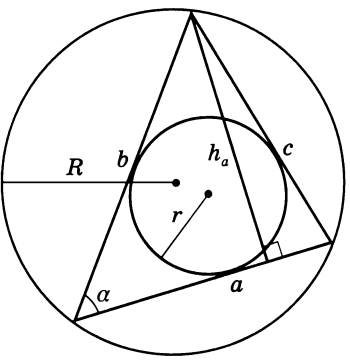 Прямокутний  трикутник
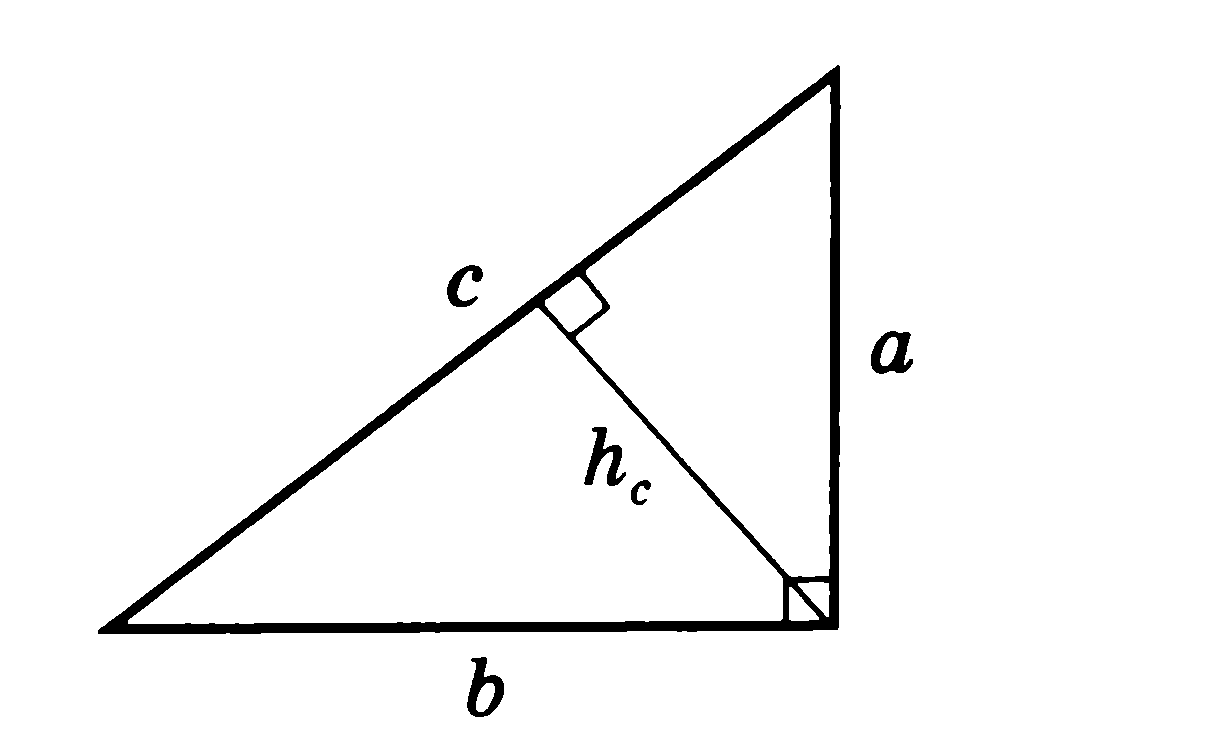 Нехай а,в-катети,
с – гіпотенуза,
висота, опущена на гіпотенузу - hc
Рівносторонній трикутник
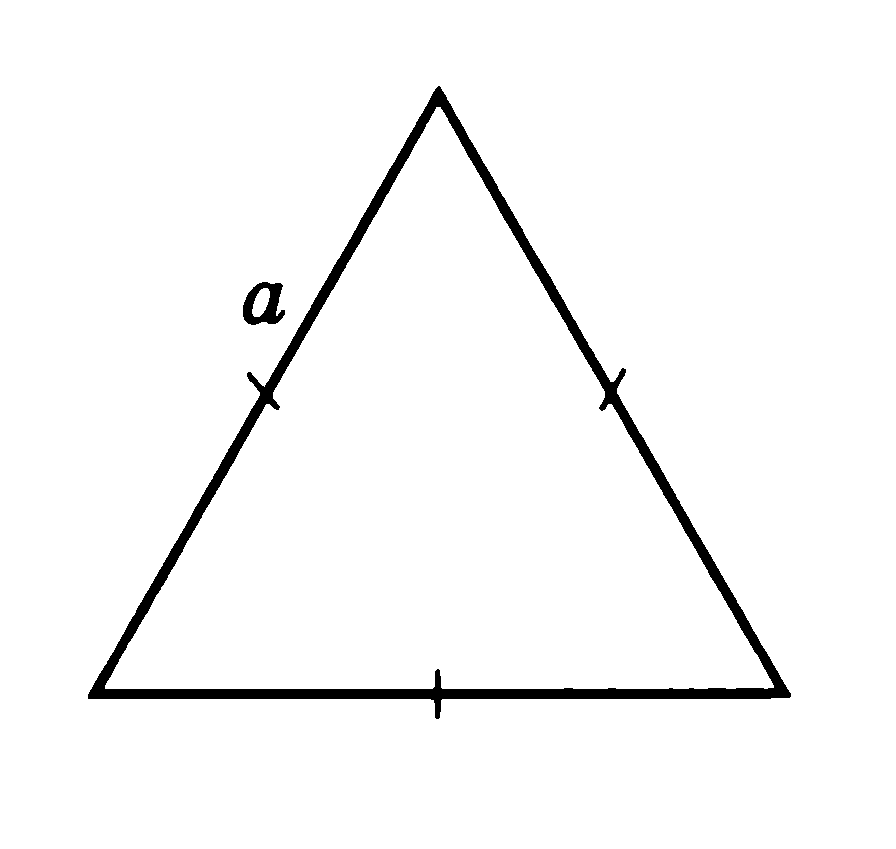 Площа паралелограма
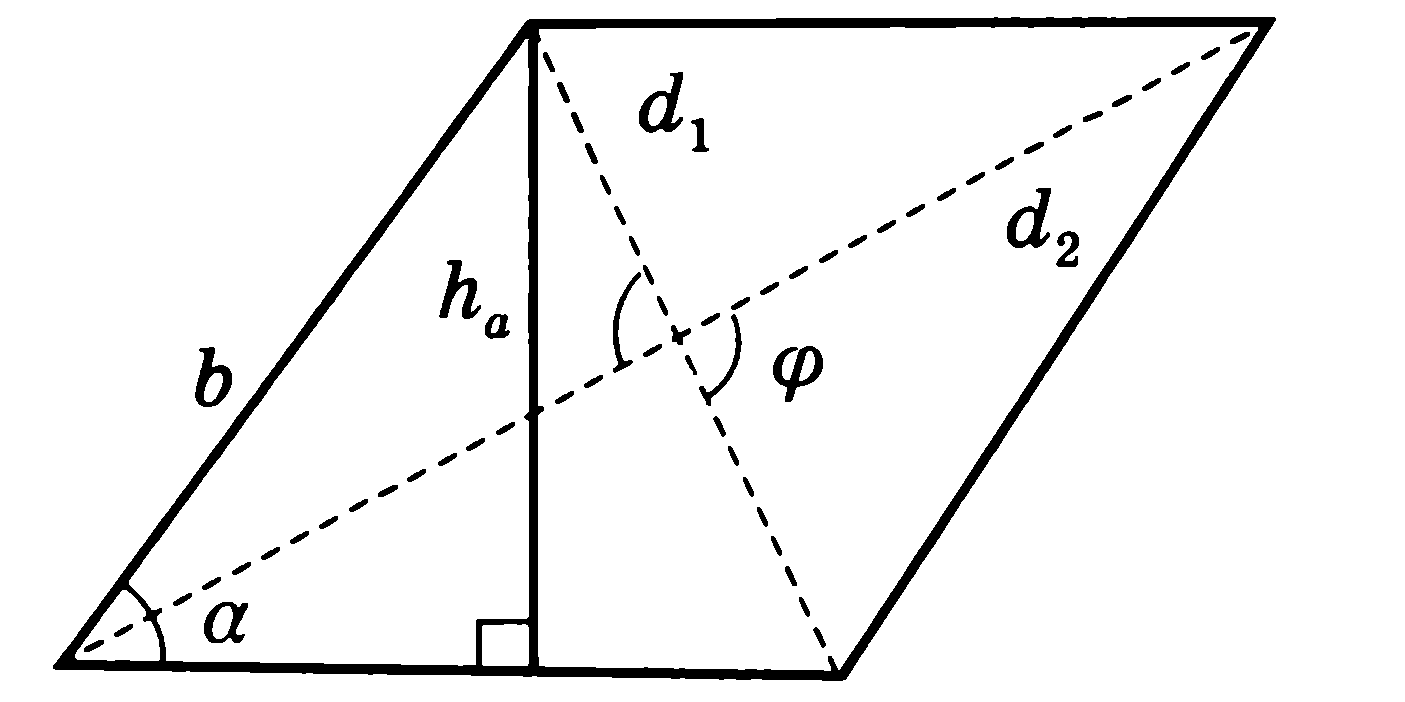 Площа ромба
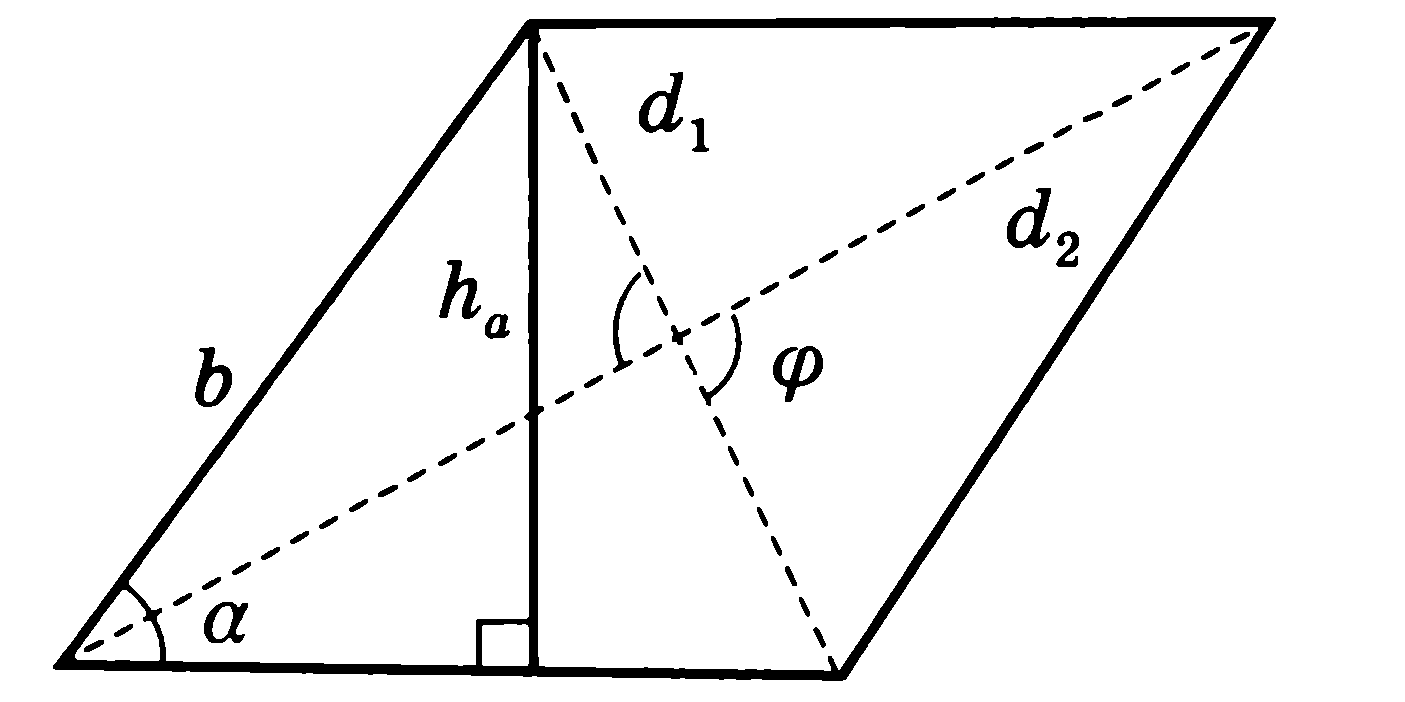 Площа квадрата
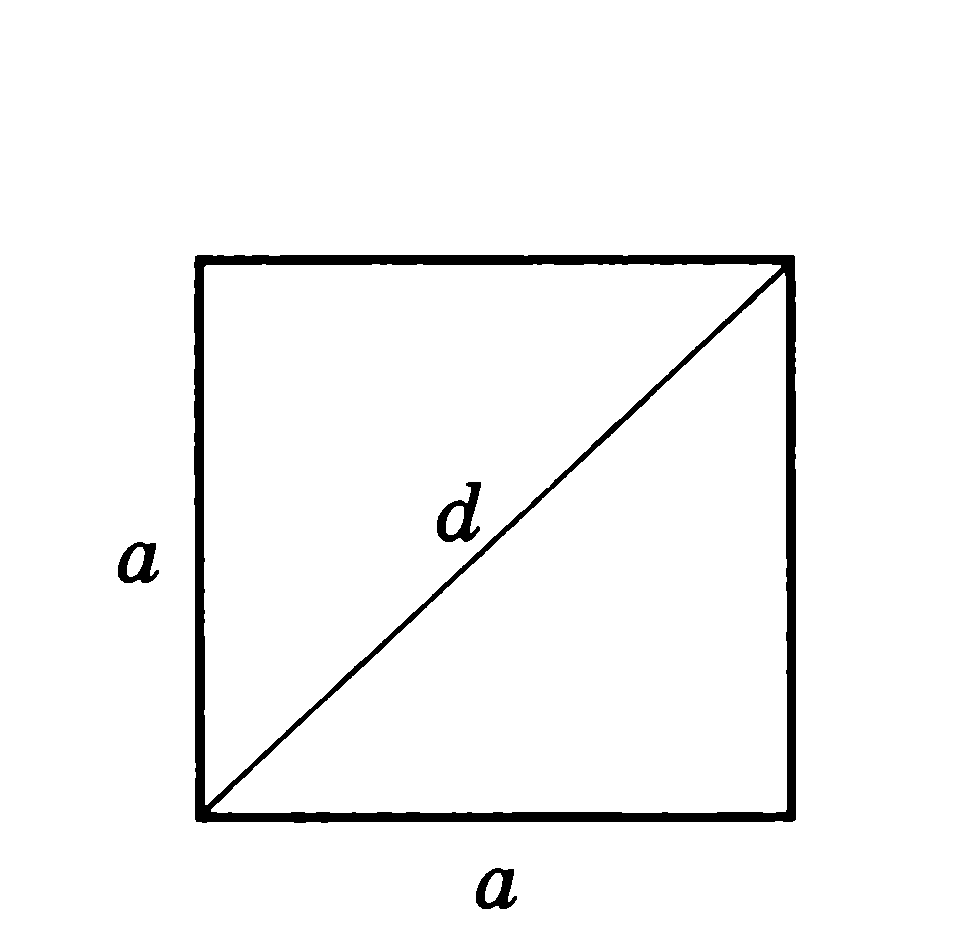 Площа прямокутника
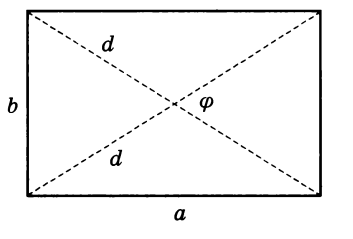 Площа трапеції
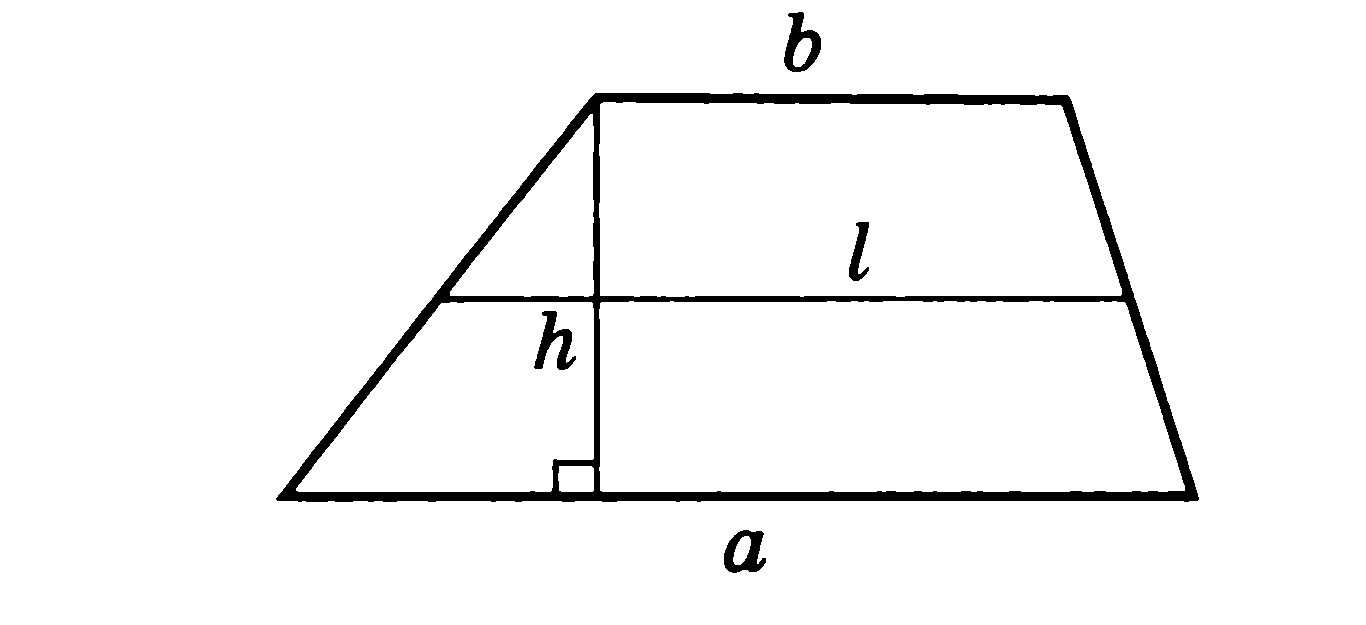 Задачі з розв'язанням
Задача 1
Задача 2
Задача 3
Знайти площу трикутника АВС
Катет ВС, розташований навпроти кута в 30⁰ дорівнює половині гіпотенузи, отже, ВС = 8. площа можна знайти різними способами, наприклад, за формулою
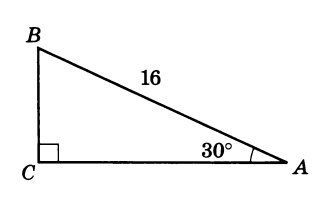 Розв'язання
Знайти площу круга, вписаного в прямокутну трапецію, якщо синус її гострого кута дорівнює 1/7, а площа трапеції дорівнює 64.
Шукана площа вписаного в трапецію круга дорівнює 
Висота трапеції дорівнює 2r
За властивістю чотирикутника, в який вписано коло, маємо AD+BC=AB+CD
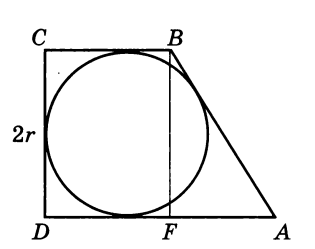 Розв'язання
Продовження
Знайти площу круга, вписаного в прямокутну трапецію, якщо синус її гострого кута дорівнює 1/7, а площа трапеції дорівнює 64.
1. В трикутнику AFB кут
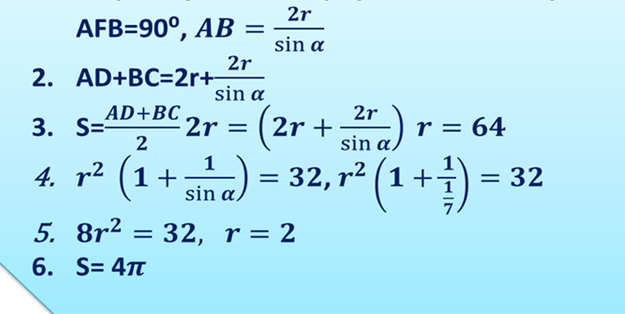 Медіана прямокутного трикутника, проведена до гіпотенузи, має довжину 1 і утворює з гіпотенузою кут 60⁰. Знайдіть площу трикутника.
Розв'язання
Медіана  прямокутного трикутника дорівнює половині гіпотенузи, тобто вона поділила заданий трикутник на 2 рівнобедрених трикутники з бічними сторонами 1, у одного з яких кут при вершині 60⁰, у другого 120⁰.
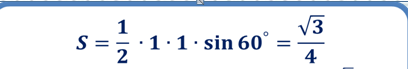 Задачі для самостіної роботи
Знайти площу круга, вписаного в рівнобедрену трапецію з площею, рівною 8, якщо бічна сторона трапеції в 2 рази більше її висоти.
Відповідь
Площа рівнобічної трапеції дорівнює 96,  діагональ трапеції є бісектрисою тупого кута. Довжина меншої основи дорівнює 3. Знайти периметр трапеції.
42
Відповідь
Сторона квадрата, вписаного в коло, відтинає сегмент площею .           . Знайти відношення площі круга до площі квадрата.
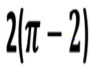 Відповідь